Algebraic Program Analysis
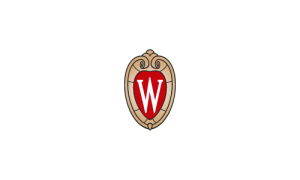 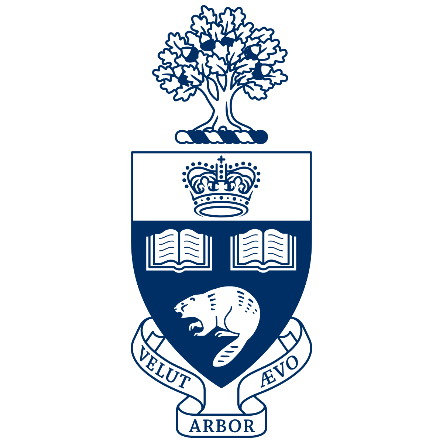 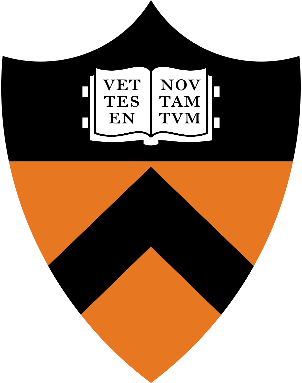 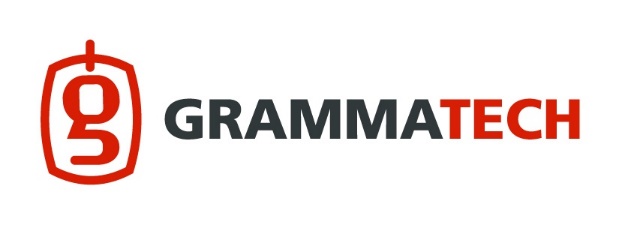 1
Recent Work
Compositional Recurrence Analysis [FMCAD 15]
Compositional Recurrence Analysis Revisited [PLDI 17]
Non-Linear Reasoning For Invariant Synthesis [POPL 18]
Numerical Invariants via Abstract Machines [Invited talk at SAS 18]
Closed Forms for Numerical Loops [POPL 19]
Refinement of Path Expressions for Static Analysis [POPL 19]
Loop Summarization with Rational Vector Addition Systems [CAV 19]
I’m going to refer to the resulting tool from this work as (I)CRA
2
Traditional Analysis
Algebraic Analysis
3
x=0;
while (x < n){
    x = x+1;
}
Goal: Summarize how the paths between these locations affect the program state
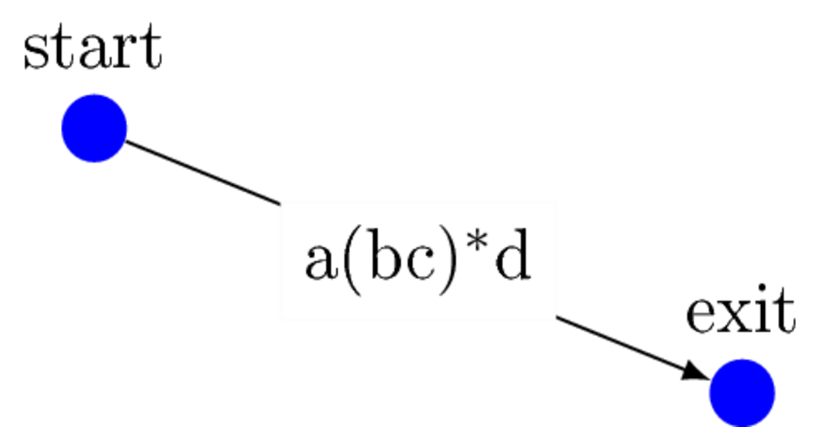 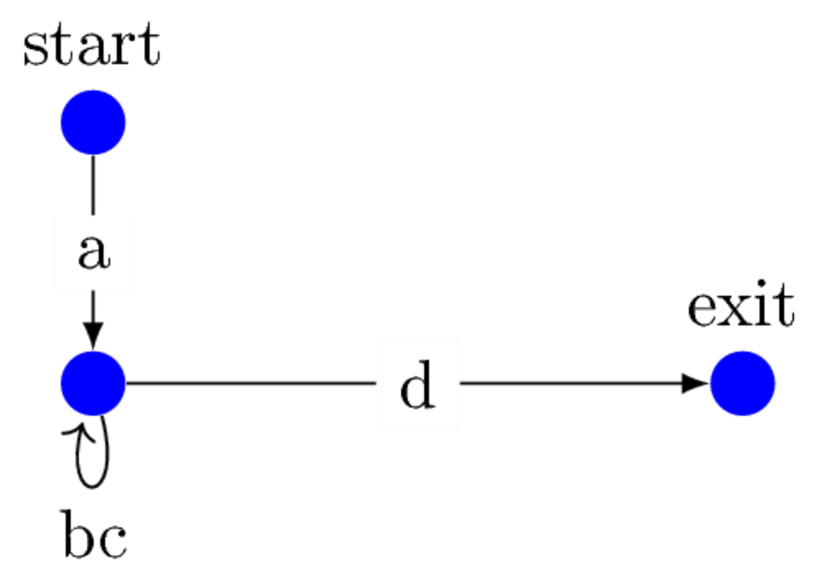 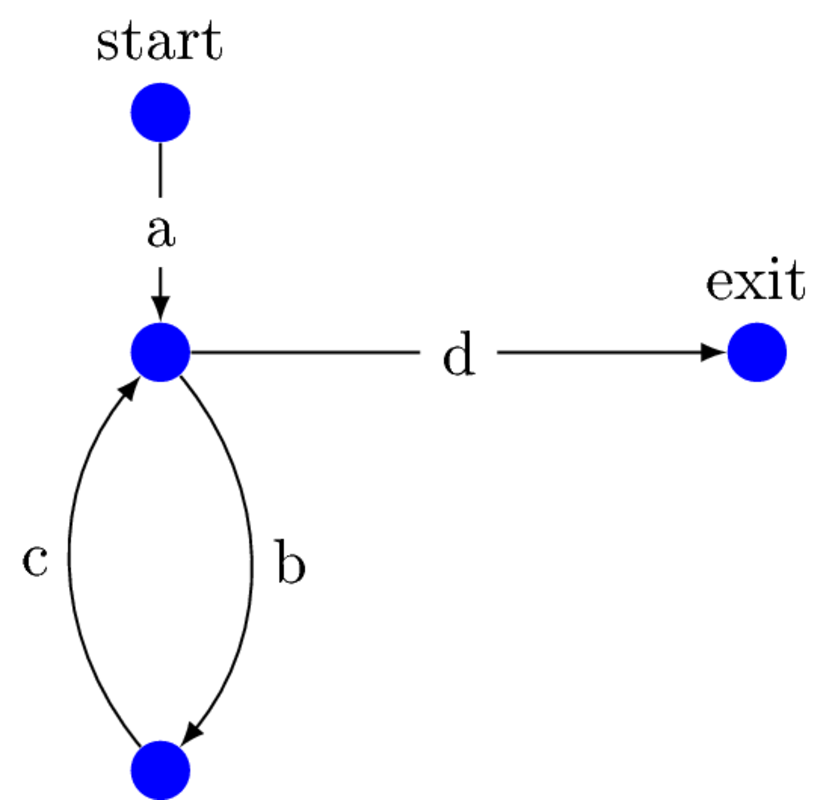 Step 1: Compute the set of paths from entry to exit as a regular expression
Step 2: Reinterpret and evaluate the regular expression operators in a semantic algebra
4
Compositional Recurrence Analysis [FMCAD15]
This is our abstract summary for the loop body
x=0;
while (x < n){
    x = x+1;
}
5
[Speaker Notes: In actuality there would be another clause for the case n<0, but this is omitted for presentation purposes.]
General Strategy For Summarizing Loops [POPL18]
The Loop Guard
What’s this g?
Is this f arbitrary?
Recurrence Solver
Recurrence Extractor
6
ICRA’s Recurrence Solving
7
Example
i,x,y=0;
while (i < 10){
    tmp = x;
    x = 2*x+y+i;
    y = tmp+2*y;
    i = i+1;
}
Summary
Recurrence Solver
8
General Strategy For Summarizing Loops
C-finite Recurrence Solver
Recurrence Solver
Recurrence Extractor
9
Recurrence Extraction
For the previous examples you could simply read of implied recurrence relations from the loop body, and compute exact closed forms.
In reality loops have complicated control flow: branches in loops, nested loops, non-linear relationships, etc.
Our recurrence extraction procedure must be able to handle such general situations and produce an over-approximating recurrence.
10
Term Recurrences
i=0;
while (*){
    if(*) x = 2*x+y+i;
    else y = x+2*y+i;
    i = i+1;
}
11
Recurrence Inequations
while (*){
    if(*) x = x+1;
}
12
Recurrence Extraction [POPL 18]
13
[Speaker Notes: First extract recurrence equations, then recurrence inequations]
General Strategy For Summarizing Loops
C-finite Recurrence Solver
Polyhedral techniques
Recurrence Extractor
14
Control Flow Refinement [POPL19]
x=0;
y=50;
while (x < 100){
    x = x+1;
    if (x > 50)
        y = y + 1;
}
assert(y==100);
Our resulting summary
This analysis was unable to prove the assertion
15
Original Representation
Loop Path Expression
Refined Path Expression
x=0;
y=50;
while (x < 100){
    x = x+1;
    if (x > 50)
        y = y + 1;
}
assert(y==100);
This expression comes from the syntax of the program
The analysis of this expression was too imprecise to prove the assertion
16
[Speaker Notes: (A+B)^* and A^*B^* are the same, except A^*B^* has infeasible paths removed. The analysis of (A+B)^* was unable to prove the assertion but the analysis of A^*B^* was able to prove the assertion.]
Idea: Control-flow Refinement
Original Representation
Path Expression
Refined Path Expression
x=0;
y=50;
while (x < 100){
    x = x+1;
    if (x > 50)
        y = y + 1;
}
assert(y==100);
17
Contribution: Guaranteed No Precision Loss
This distinguishing property is what gives us precision guarantees.
18
Recent Experimental Results
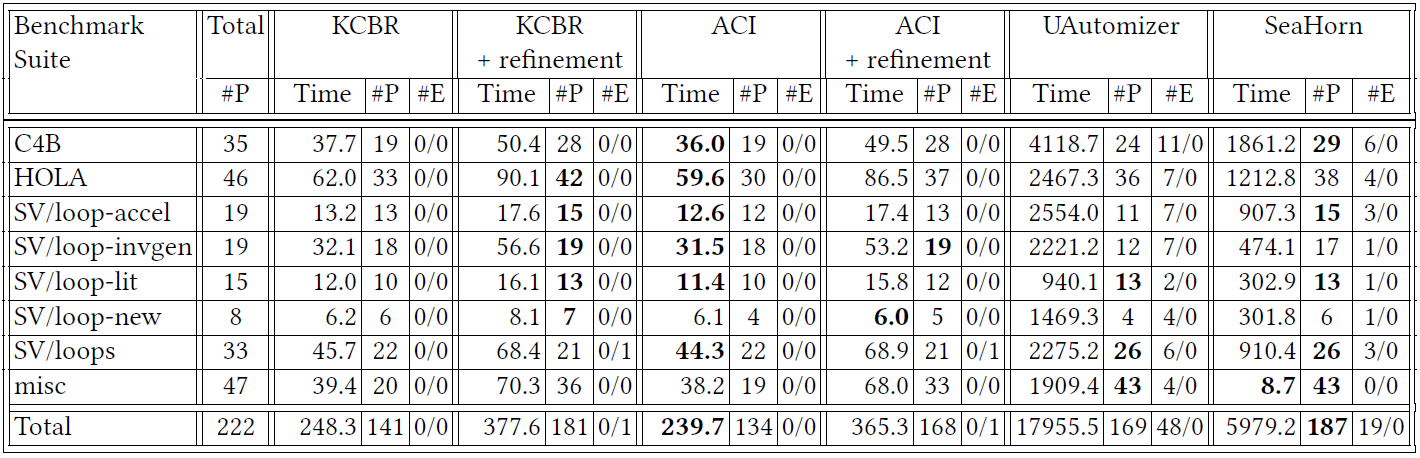 Ancourt, Coelho, Irigoin
A Modular Static Analysis Approach to Affine Loop Invariants Detection
A PKA
Kincaid, Cyphert, Breck, Reps
Non-Linear Reasoning for Invariant synthesis
Not a PKA
State of the Art Model Checkers
Time in seconds
Programs with true assertions
Summary:
25% more assertions proved with refinement
50% increase in analysis time
Assertions Proved
19
Conclusion
Algebraic Analysis builds path summaries non-iteratively
Often, gives more consistent analyses in terms of precision and analysis time
An example of an Algebraic Analysis is (I)CRA
Summarizes paths using transition formulas
Summarizes loops by extracting and solving recurrences
Generates non-linear summaries (exponentials, logarithms, polynomials)
ICRA [PLDI 17] generalizes to interprocedural analysis
Applications include complexity analysis and assertion checking
We are exploring how our techniques can apply to
Hypersafety analysis
Other data-types (arrays, strings, etc)
Horn-clause solving
20
Other Features and Future Work
ICRA [PLDI 17] generalizes to interprocedural analysis
ICRA generates non-linear summaries (exponentials, logarithms, polynomials)
Has applications in complexity analysis, assertion checking, and invariant generation
We are exploring how our techniques can apply to
Hypersafety analysis
Other data-types (arrays, strings, etc)
Horn-clause solving
21
Another Example
i=0;j=0;
while (*){
  if (pos > 0) {
    if (*) { 
      i=i+1;j=j+1;
      pos=1;
    } else {
      i=i+1;j=j+1;
      pos=0;
    }
  } else {
    i=i+1;j=j+1;
    pos=1;
  }
}
assert(i==j);
22
Control-flow Refinement
Original Representation
Path Expression
Refined Path Expression
x=0;
y=50;
while (x < 100){
    x = x+1;
    if (x > 50)
        y = y + 1;
}
assert(y==100);
Previously refining was a transformation based solely on reducing languages
Such a transformation is thus based on the algebra of regular expressions
Instead we need to create transformations based on this algebra
23
Contributions
Algebra for understanding analysis precision
Pre-Kleene Algebra

An algorithm for control-flow refinement
Comes with precision guarantees
Works in a uniform way for any algebraic analysis that satisfies the PKA axioms
Experimental Evaluation
24
Kleene Algebra (Kozen 1994)
Concatenation
Union
Kleene star
25
What is an Algebra of Abstract Domains?
26
Pre-Kleene Algebra (Our Algebra of Abstract Domains)
All Kleene algebras are Pre-Kleene algebras, but the converse is not true
The semantic algebra given earlier is a PKA but not a KA
27
Equal-Unrolling Property
28
Loop Refinement Procedure
Compute Path-Expression over the resulting DAG
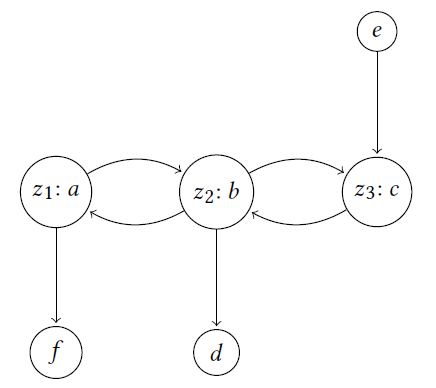 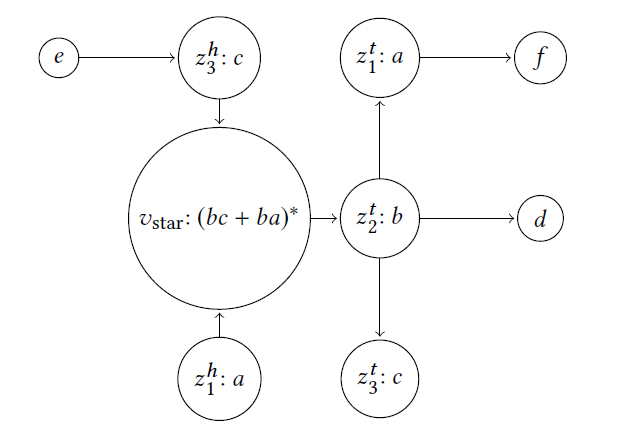 29
Refining Arbitrary Expressions
30
Conclusion
31
Outline
Iterative vs Algebraic Analysis
32
The cloud represents the actual concrete states of a program.
In general we can’t exactly describe the cloud
Thus we approximate it
Re
Initial States
Each green circle covers previous green circles
A sound analysis ensures the final fix-point will cover the cloud
Our abstract description didn’t change. We reached a fix-point
Apply abstract transfer function
33
The Good 
Kleene’s fixed-point theorem ensures our final description is a least fixed-point.
In other words, if the iterative process terminates, we are guaranteed to have the most precise answer given our choice of abstract domain.
The Bad 
The process is not parallelizable.
The Ugly 
The naïve iteration may not terminate
34
A Modified Example
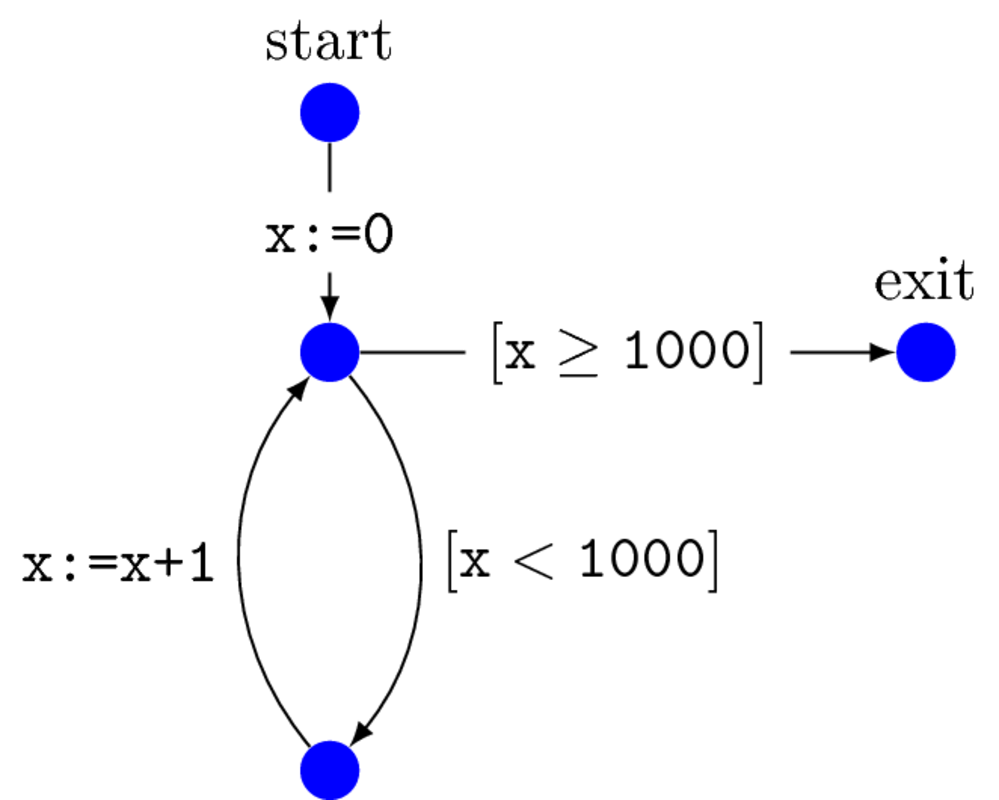 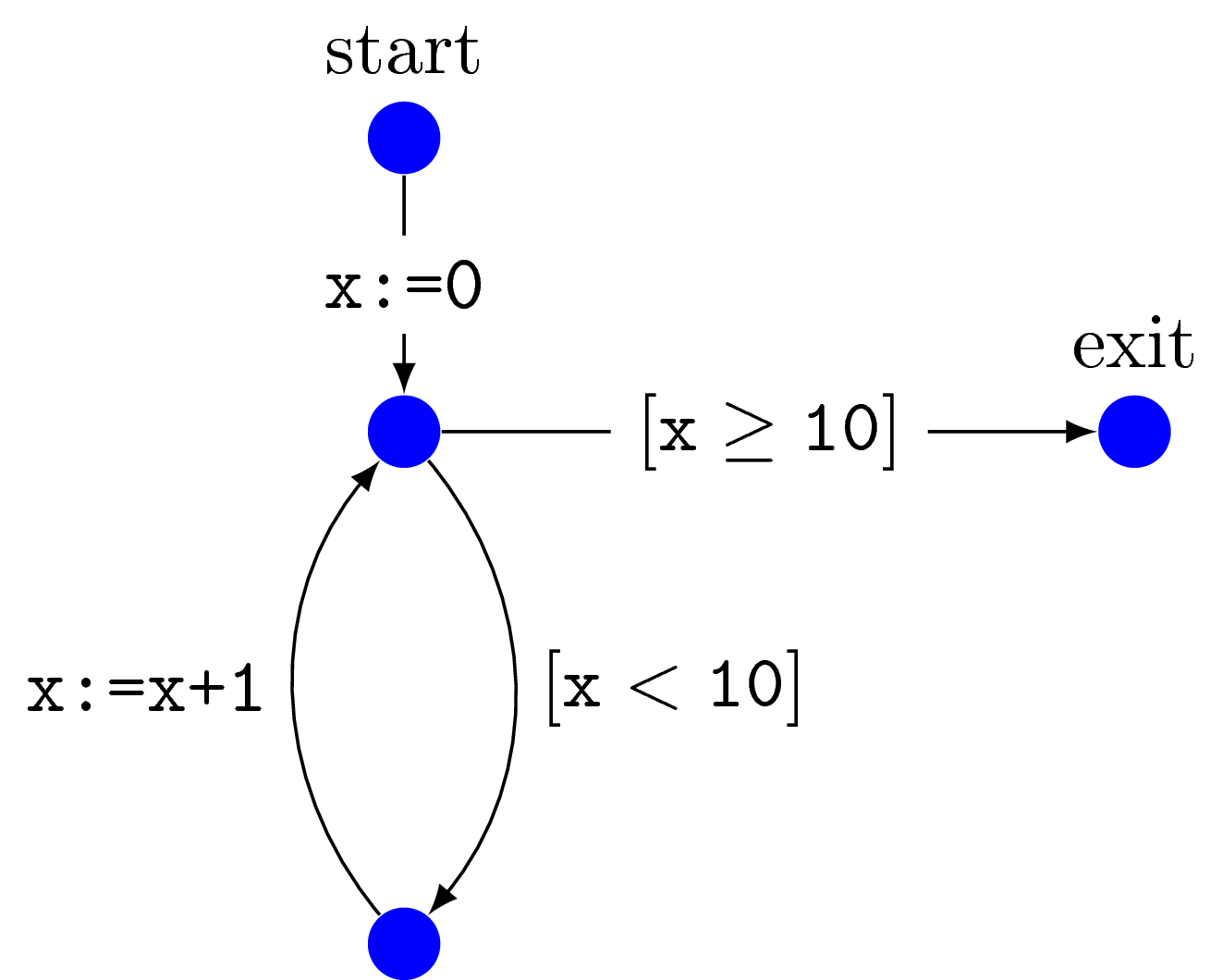 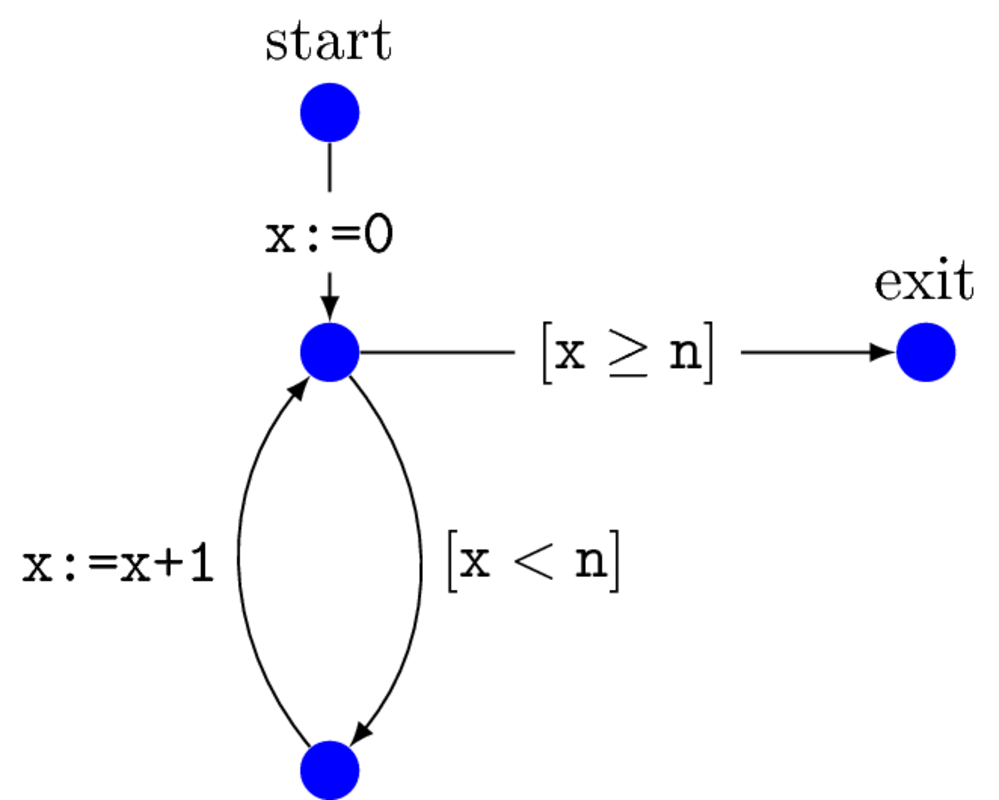 x=0;
while (x < n){
    x = x+1;
}
x=0;
while (x < 10){
    x = x+1;
}
x=0;
while (x < 1000){
    x = x+1;
}
Iteration will never reach a fixed-point
The analysis of this program will take 1000 iterations.
The analysis of this program took roughly 10 iterations.
35
Traditional Iterative Analysis
Goal: Assign an abstract property for each control location.
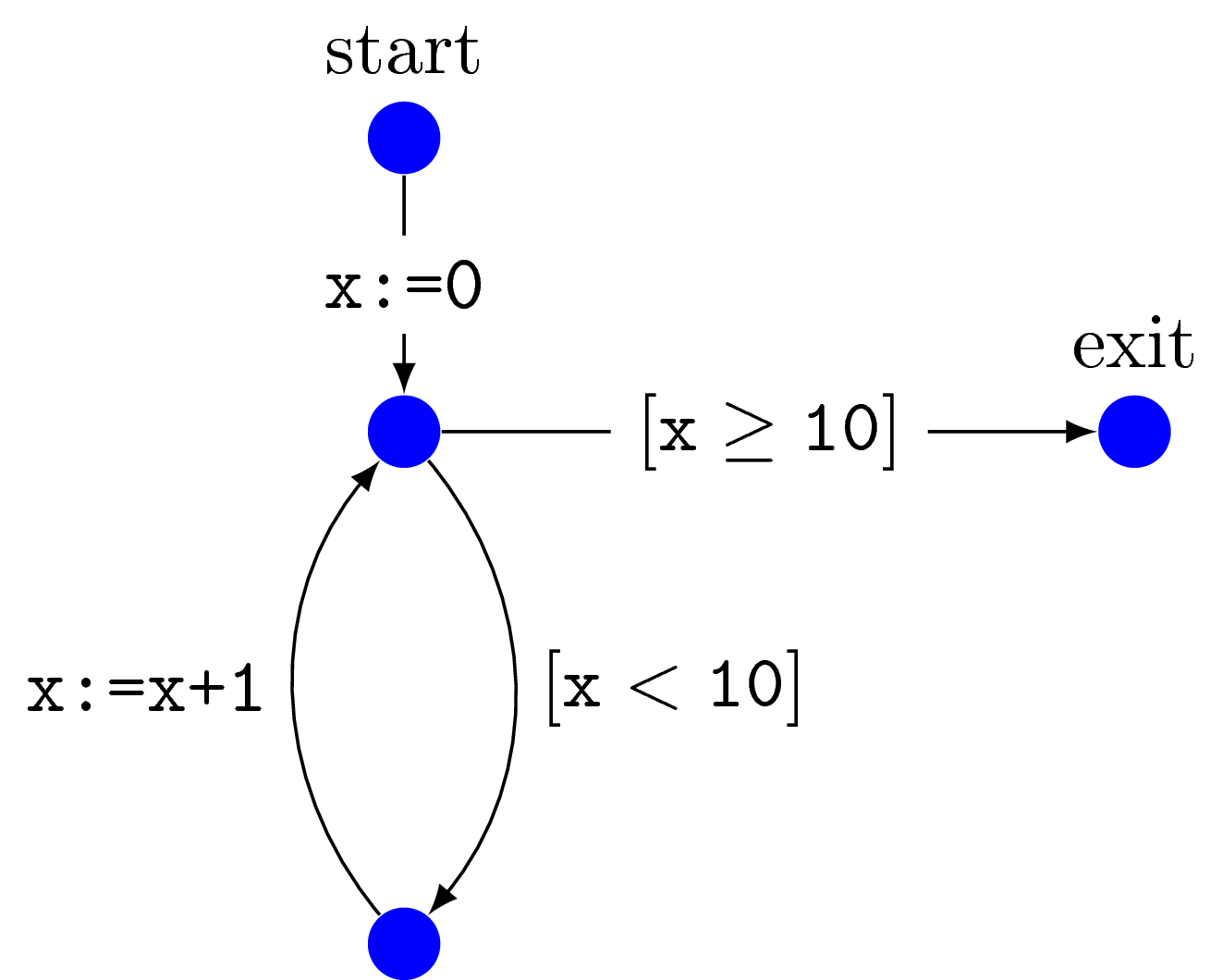 x=0;
while (x < 10){
    x = x+1;
}
CFG = <Loc, Edge>
Loc : control locations
Edge : instruction-labeled edges
36
[Speaker Notes: The choice of abstract domain illustrates a tradeoff. More precise domains usually require more expensive operations. Mostly notably equality testing.]
Alternative Approach
Instead of approximating states, approximate transformers.
Compute abstract path summaries for program fragments
Create more complex summaries bottom-up in a compositional manner.
Don’t necessarily rely on an iterative fixed-point finding procedure
37